香港教育大學宗教教育與心靈教育中心協助中學/小學規劃生命教育計劃（2017-18年度）本計劃由教育局委託宗教教育與心靈教育中心承辦
「協助中/小學規劃生命教育計劃」香海正覺蓮社佛教陳式宏學校
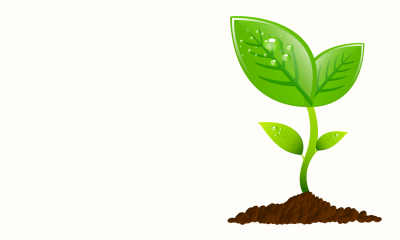 主題︰從死看生·活着真好
源起︰宗教學校—佛教
我校是一所佛教學校，佛教看死亡是自然的事:是生、老、病、死的自然過程。我們不需要害怕、畏懼，因此學校支持嘗試於高年級進行「生死教育」課程。
源起-重申我們對生命的關注!

目的-
喚起學生對生死的思考。
學生了解死對生的意義。
願孩子認識人生的苦與樂、勇於前進、熱愛生命。
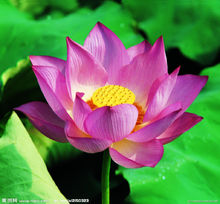 試行單元從死看生·活着真好
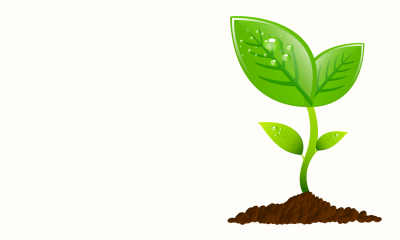 擬課堂時間表及定下每節學習內容
第一節:快樂人生
教學目標：學生能
思考何謂生命。
回想自己生命中的喜怒哀樂。
學習創造快樂人生的方法。
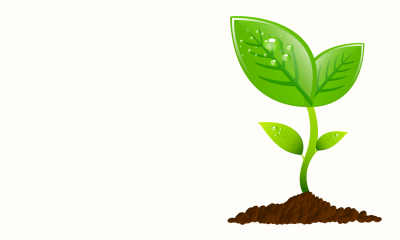 教學流程:
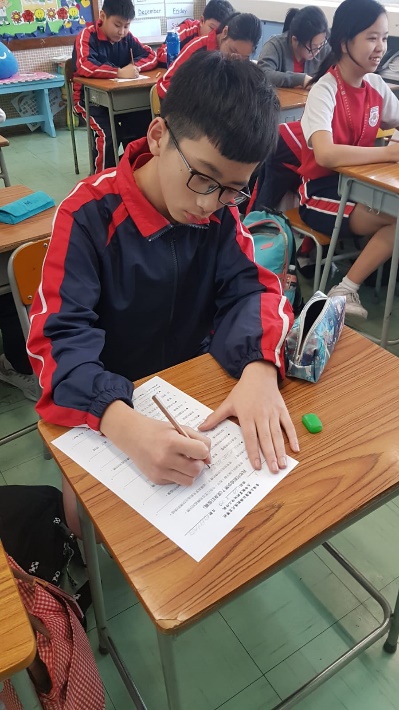 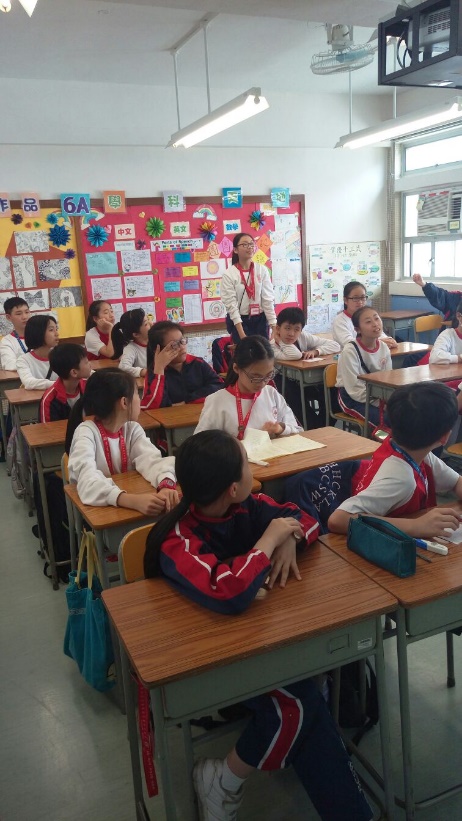 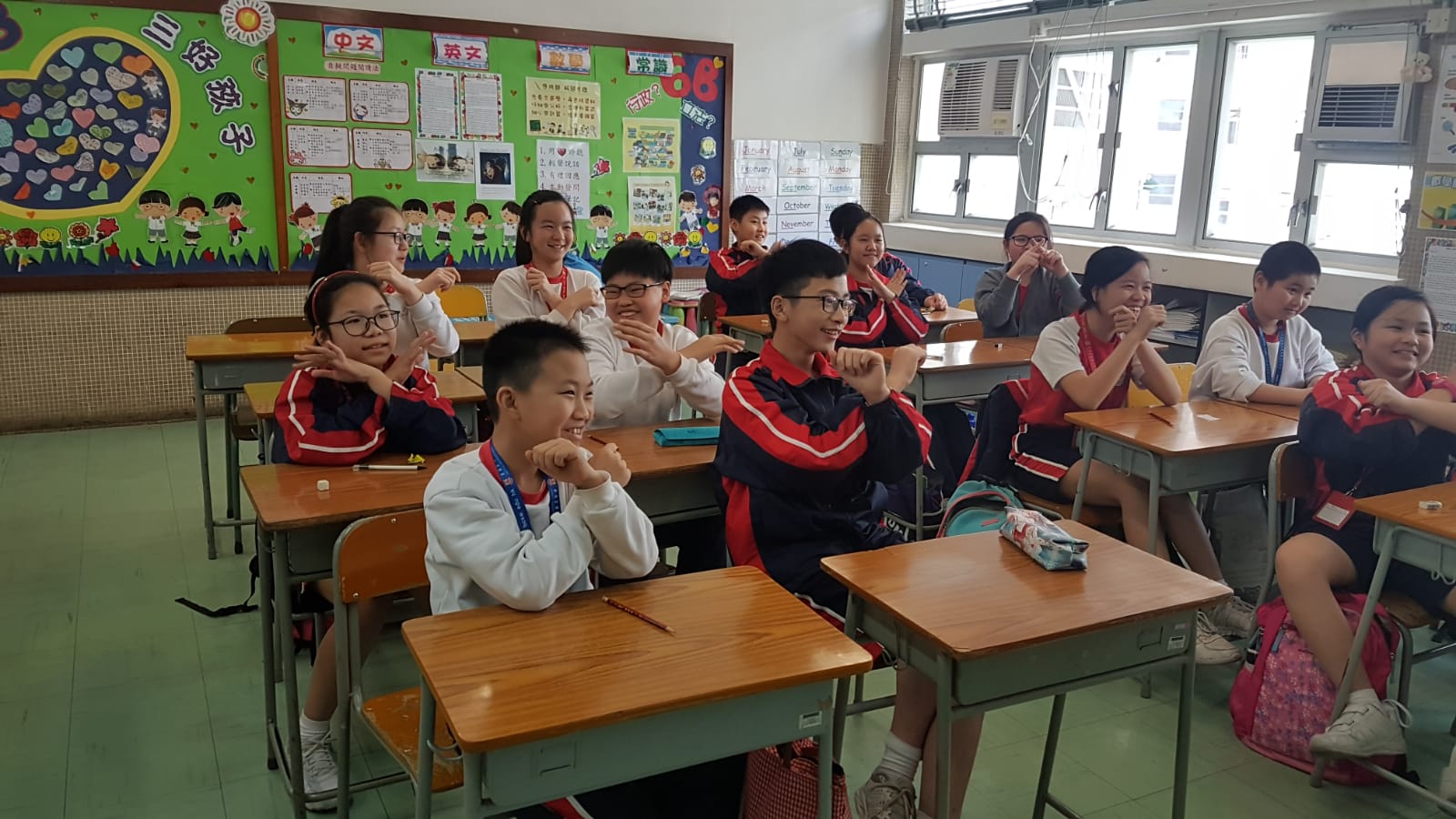 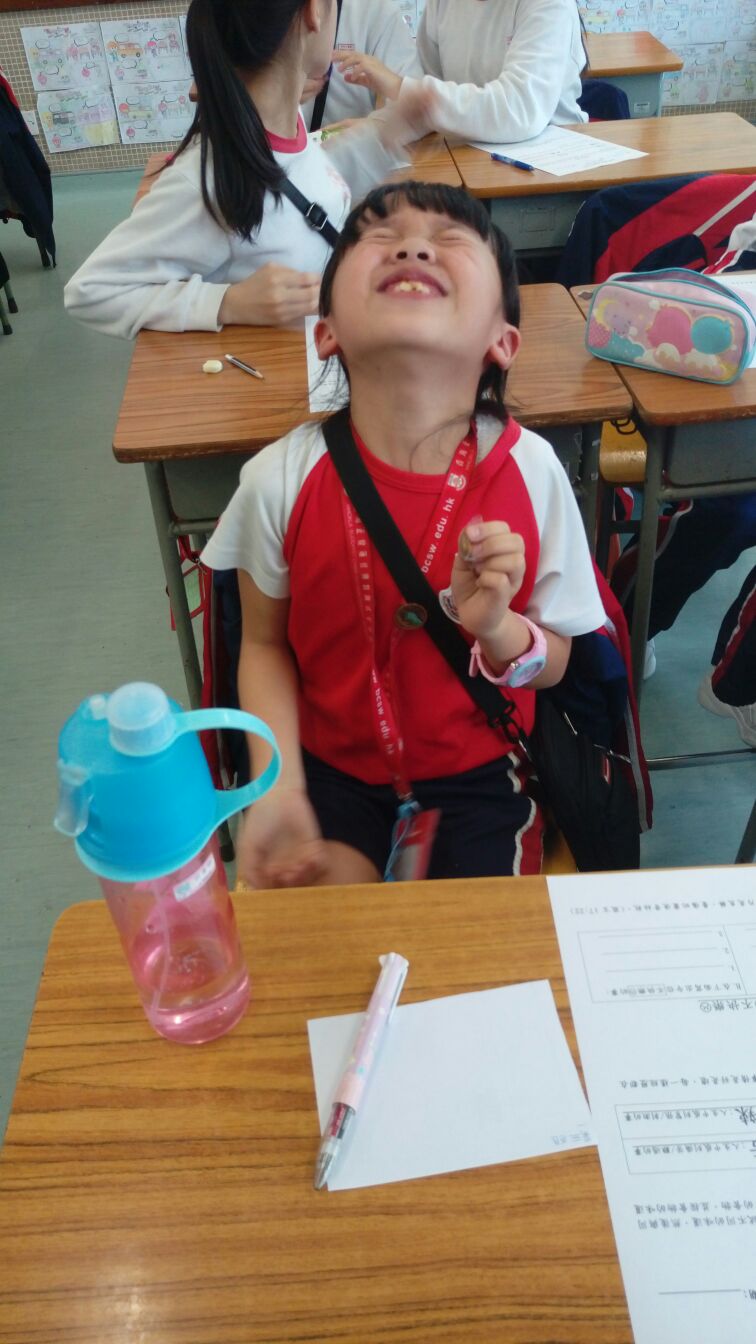 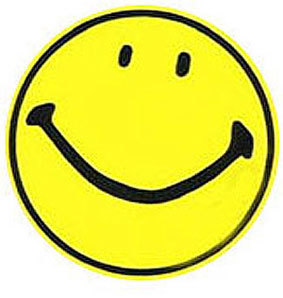 甜酸苦辣
第二節:逆風飛翔
教學目標：學生能思考如何積極面對生命中的困難。
教學流程:
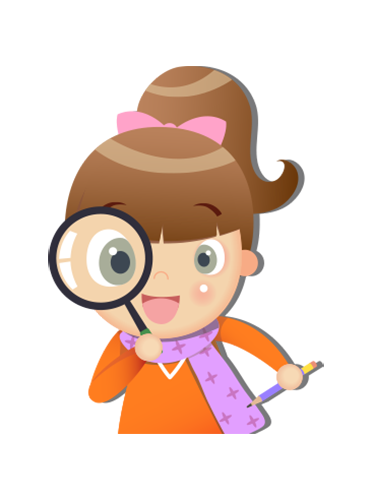 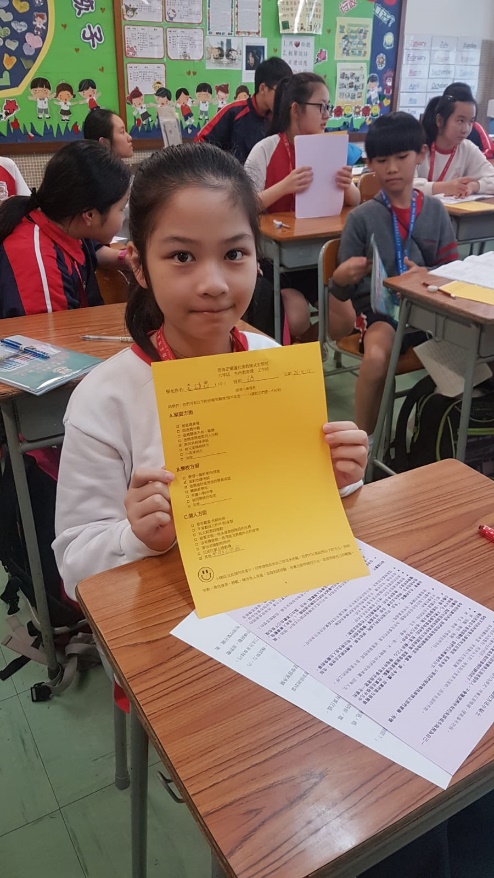 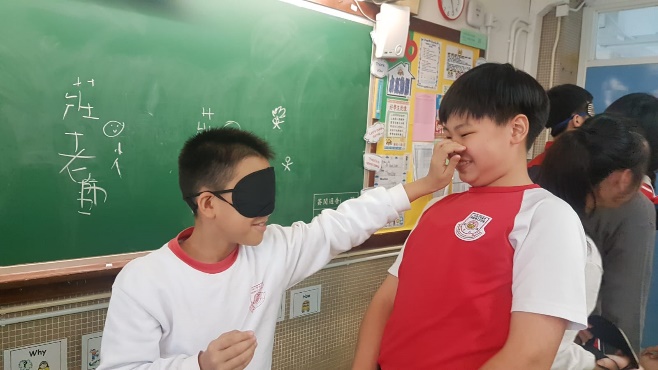 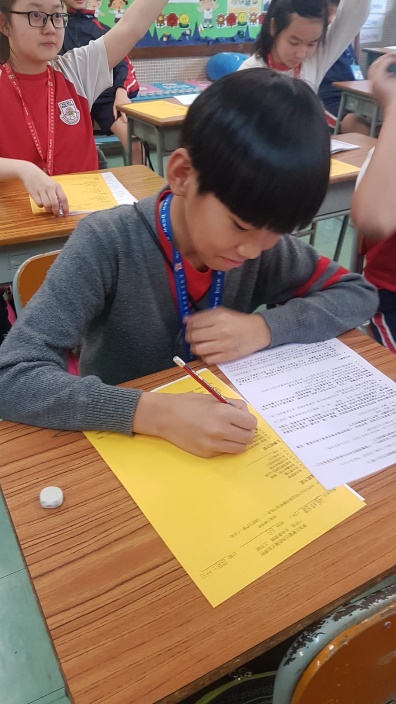 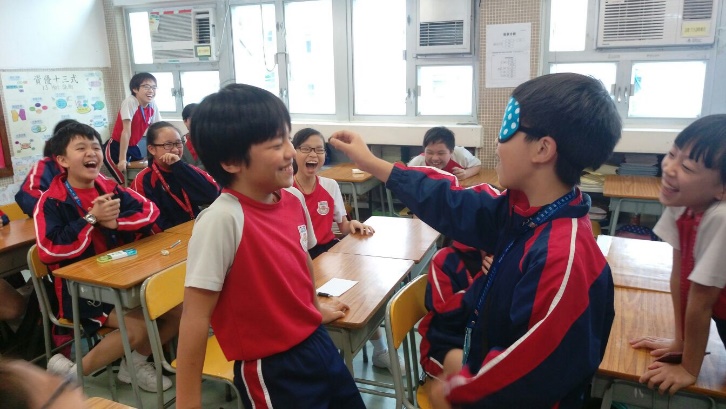 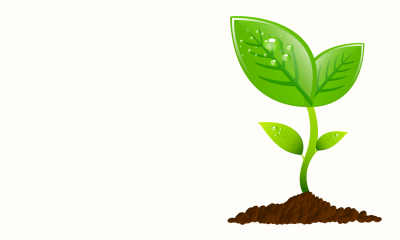 第三節:再生會再生勇士分享講座
教學目標：學生能學會珍惜生命，並勇於面對逆境。
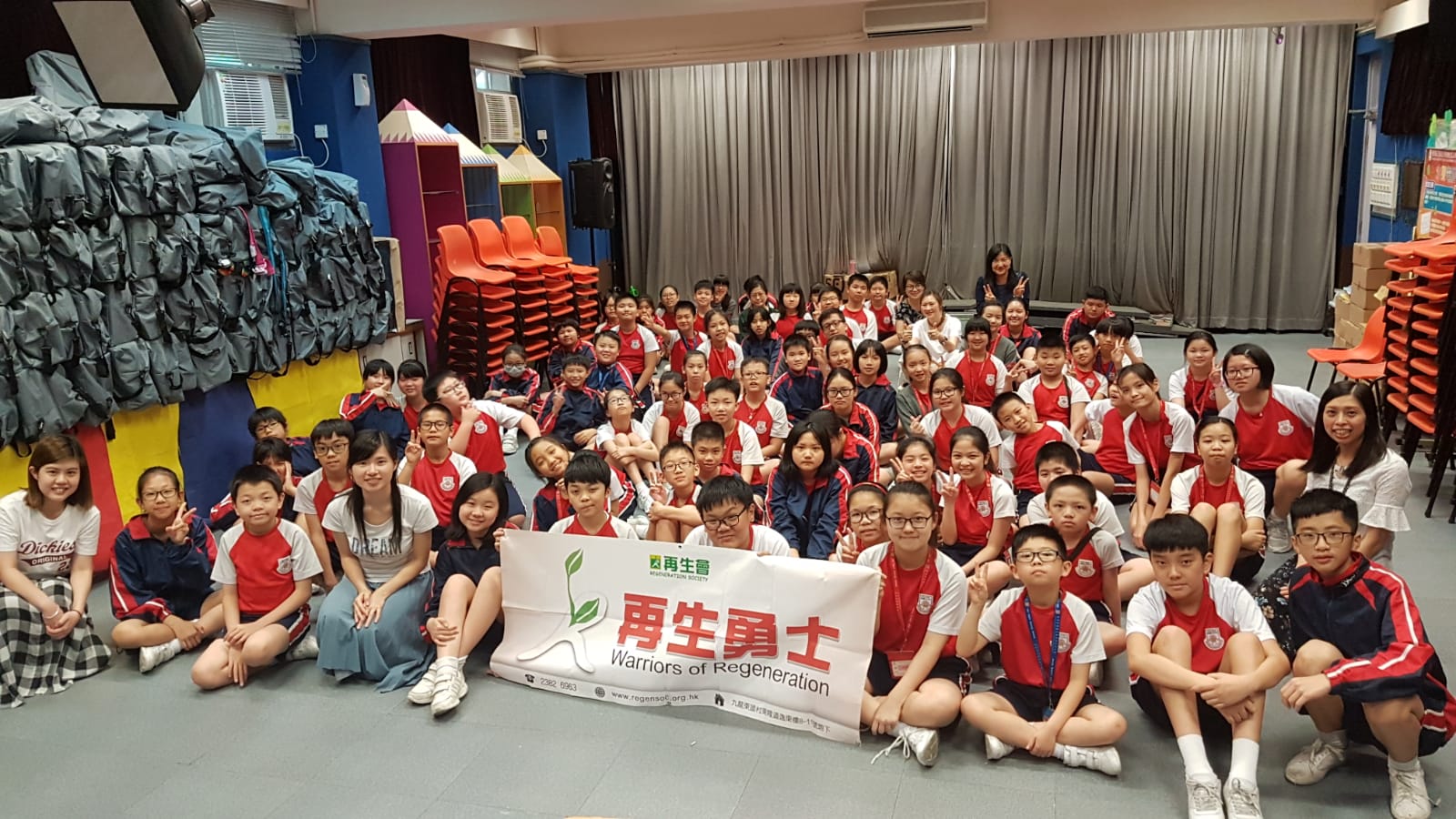 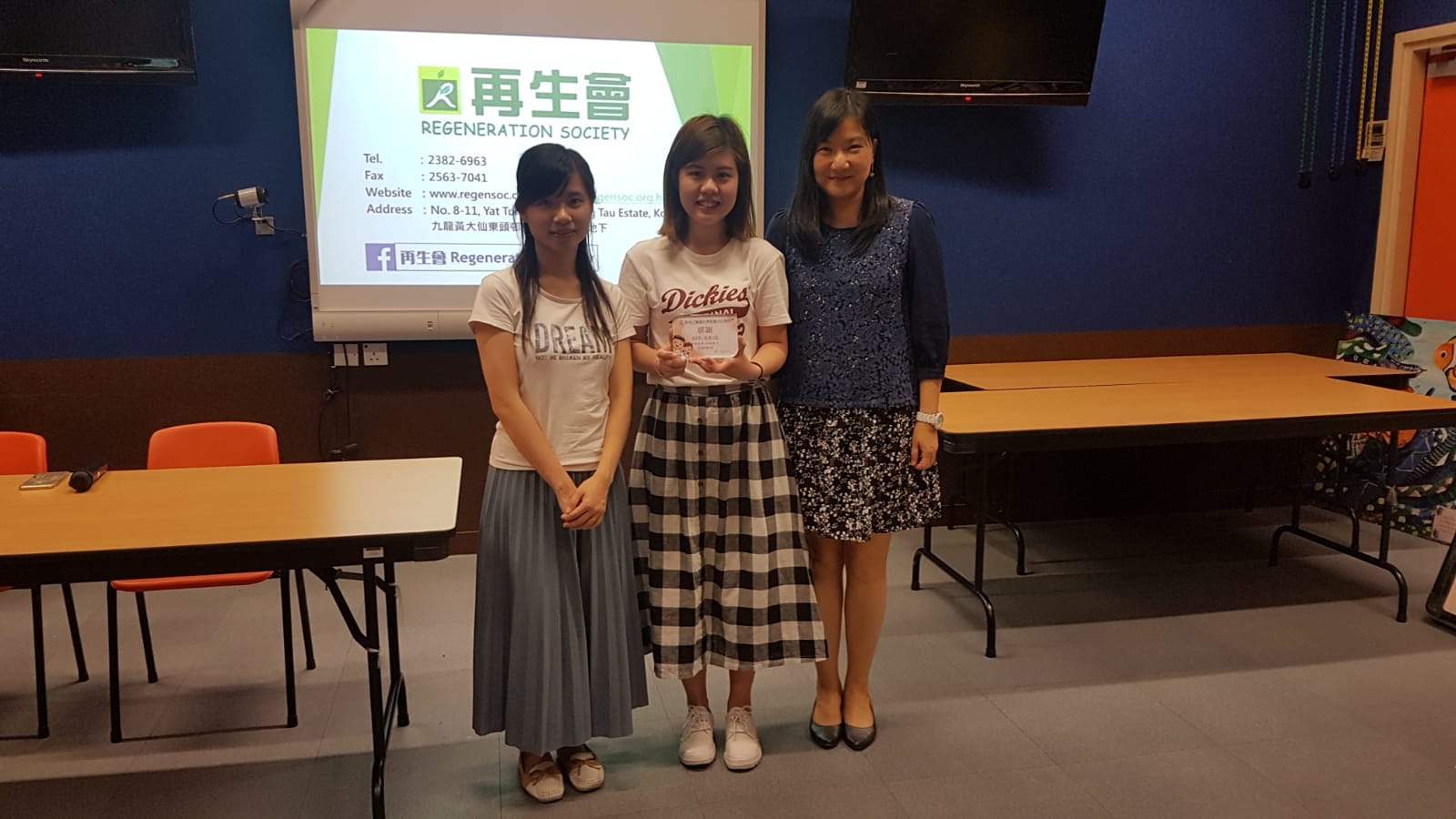 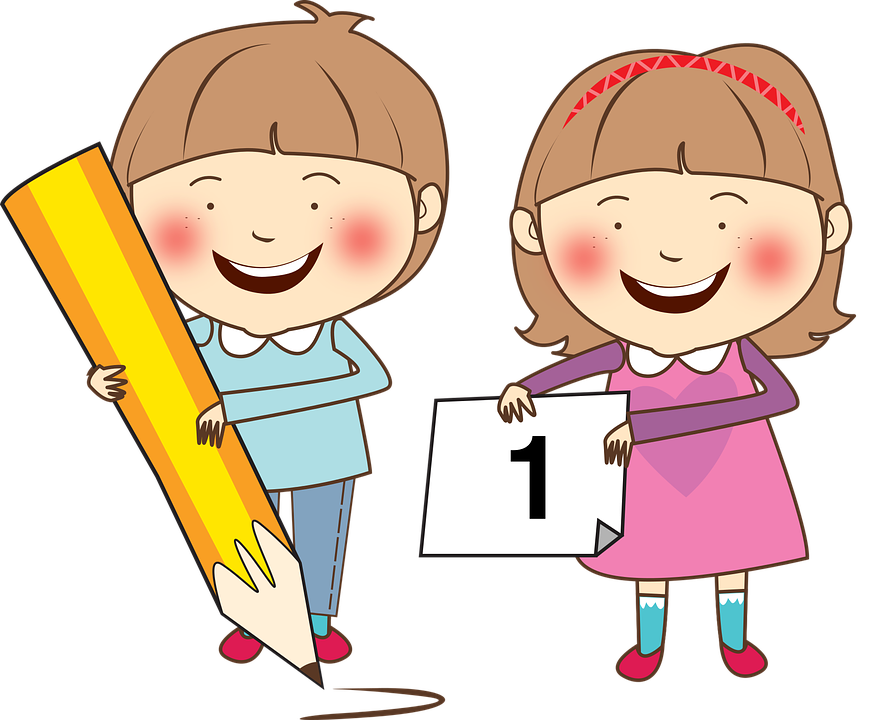 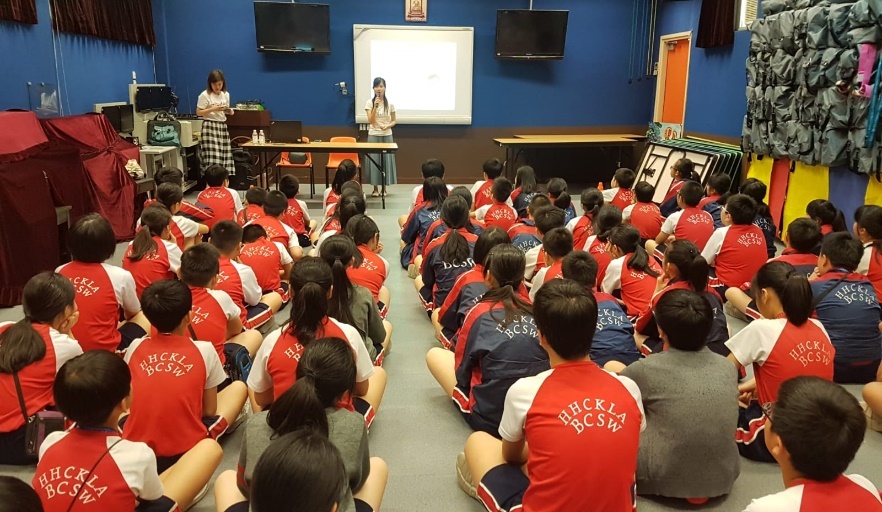 第四節:活在當下
教學目標：學生能
思考死亡的禁忌和觀念。
體驗生命的無常。
思考如何在有限的生命活出生命的意義。
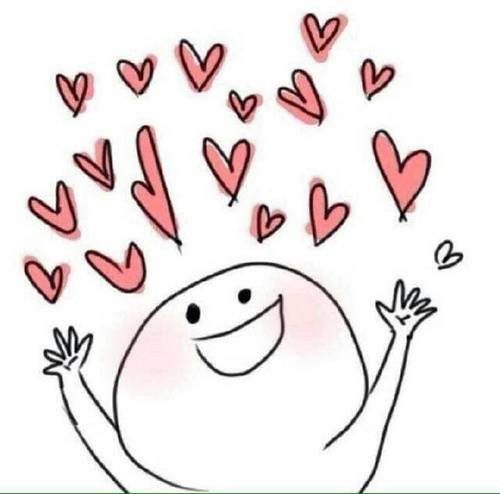 教學流程:
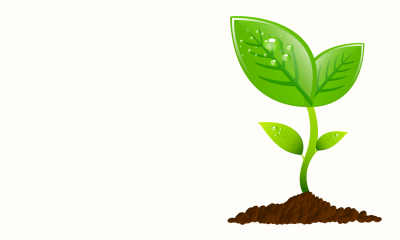 體驗活動：邊個去賣咸鴨蛋?
學生分為8人一組
老師說出情境+播放短片
老師派發信封
   (咸鴨蛋卡(死亡)
   /生命卡(活着)
4. 討論
5. 打開命運卡
6. 全班討論
7. 重生
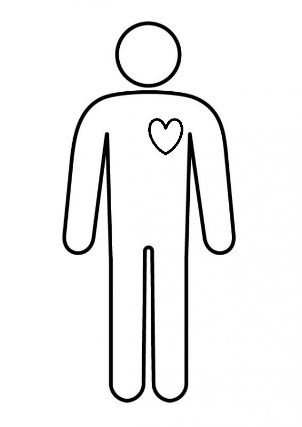 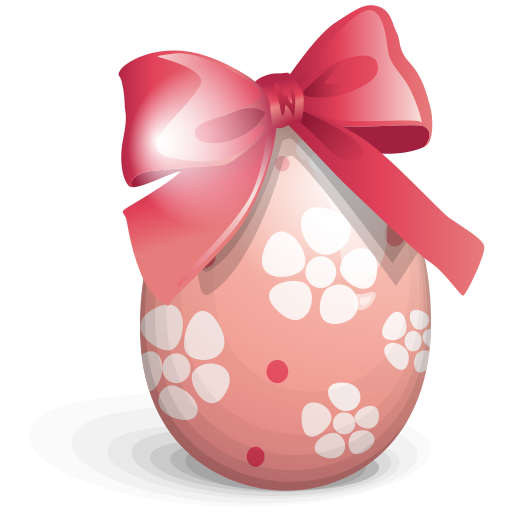 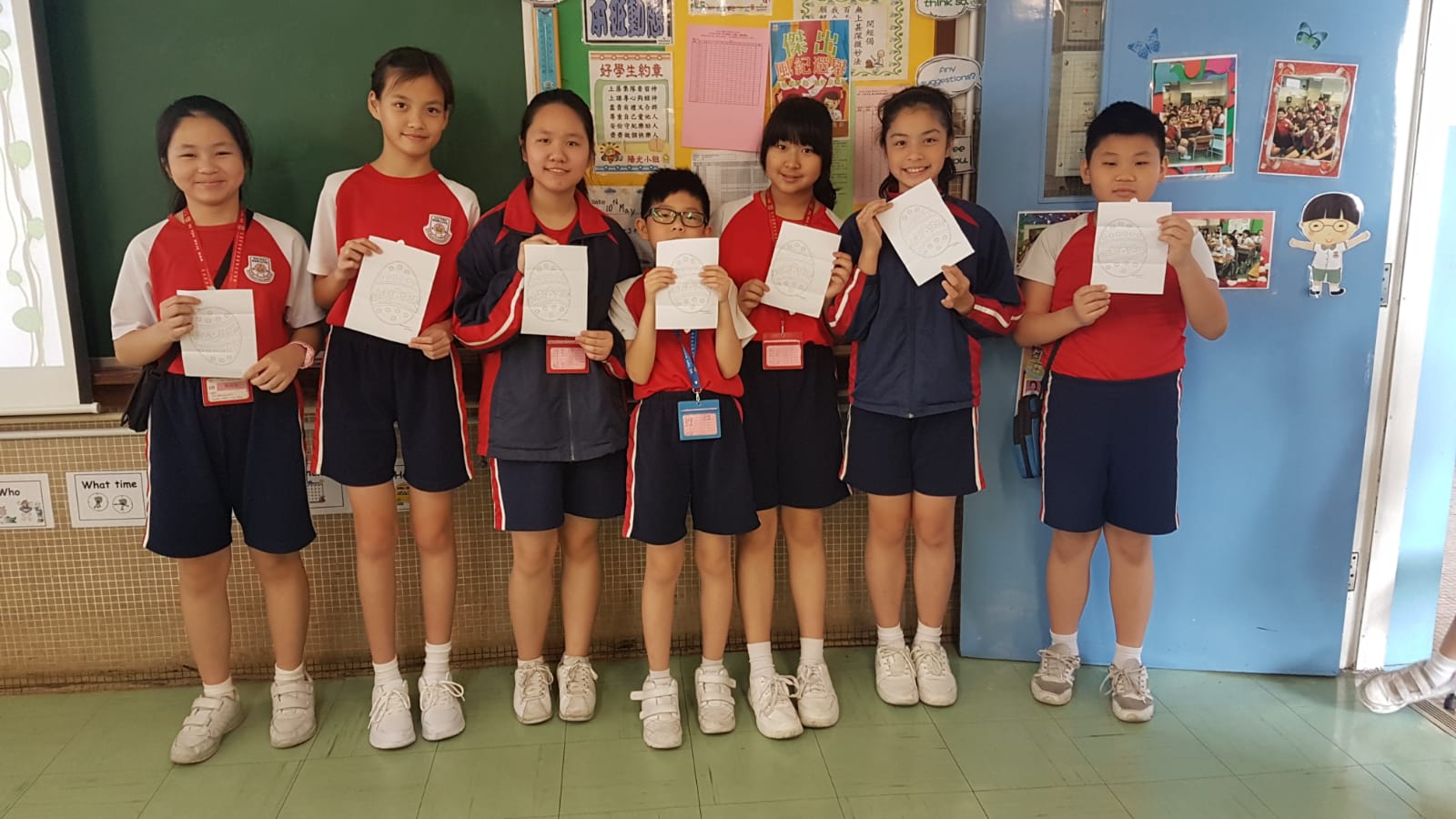 討論死亡
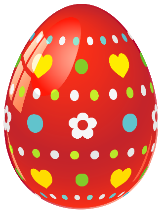 重生、珍惜
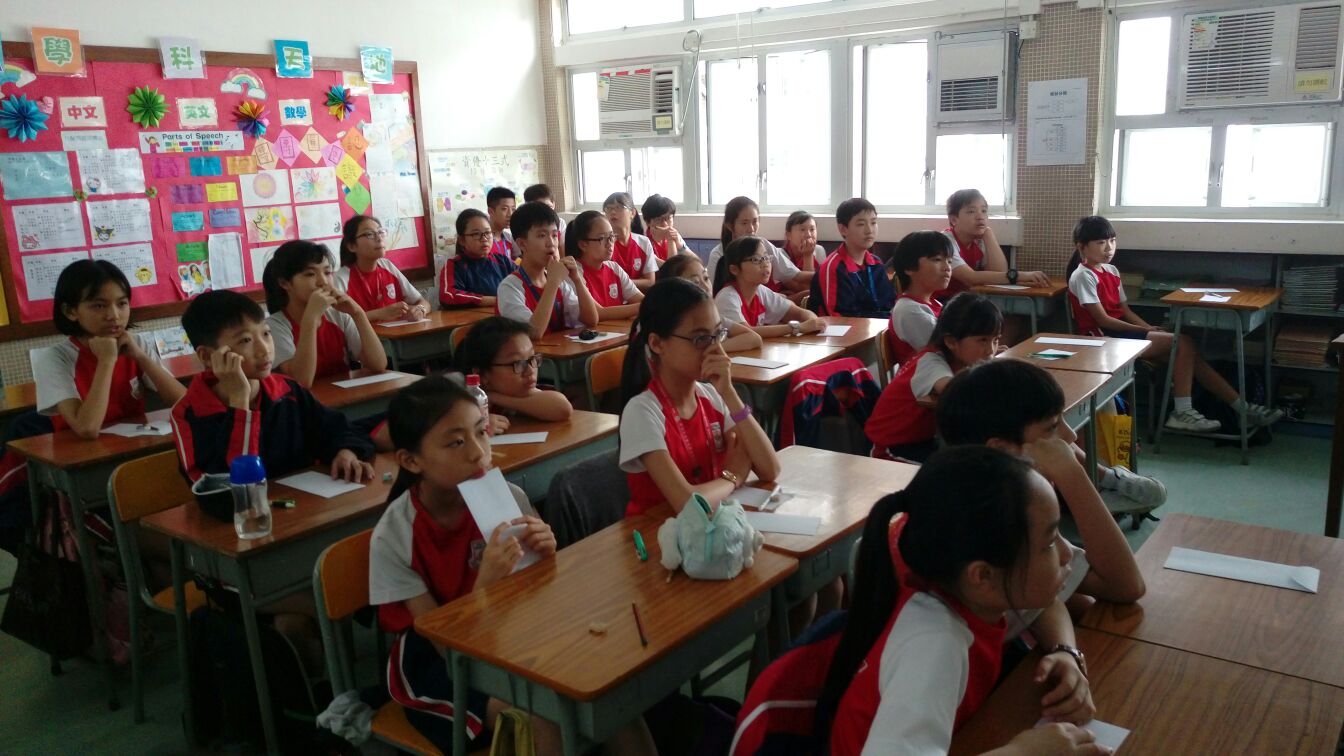 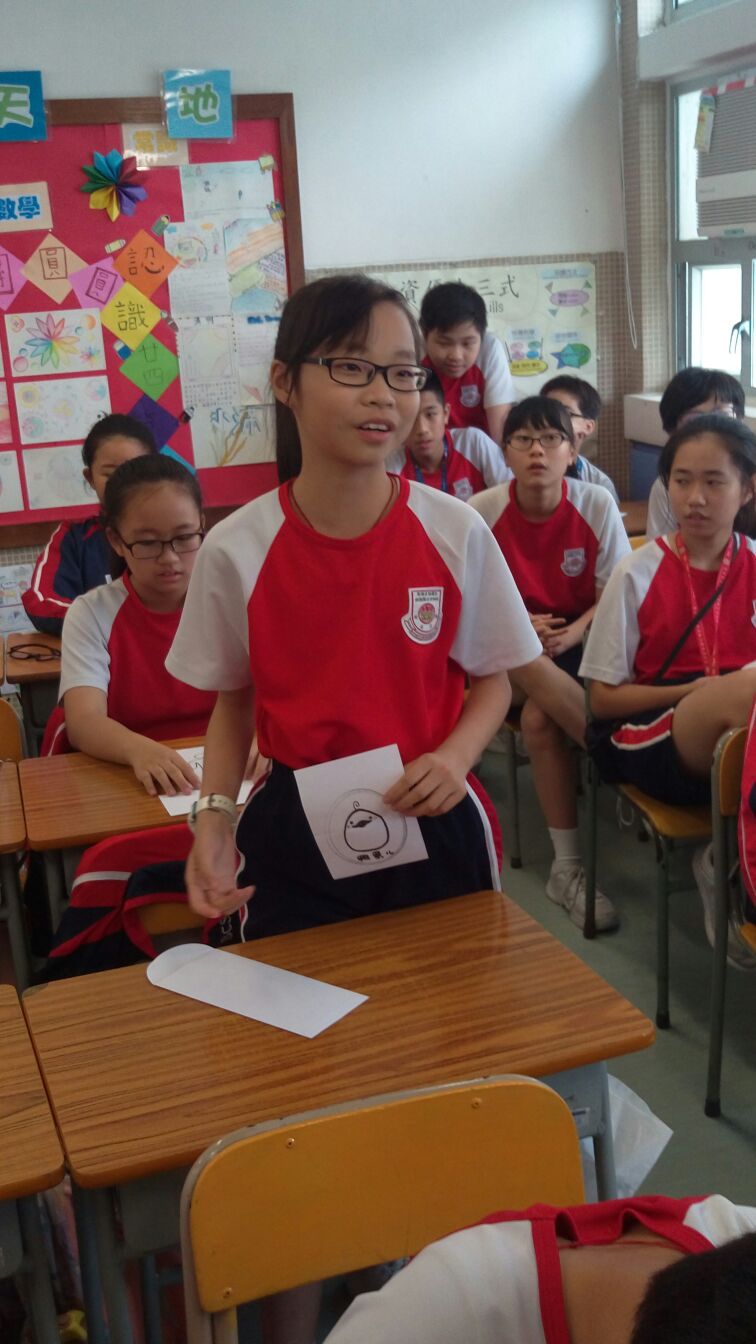 分享感受
、想法
代入情境
討論感受
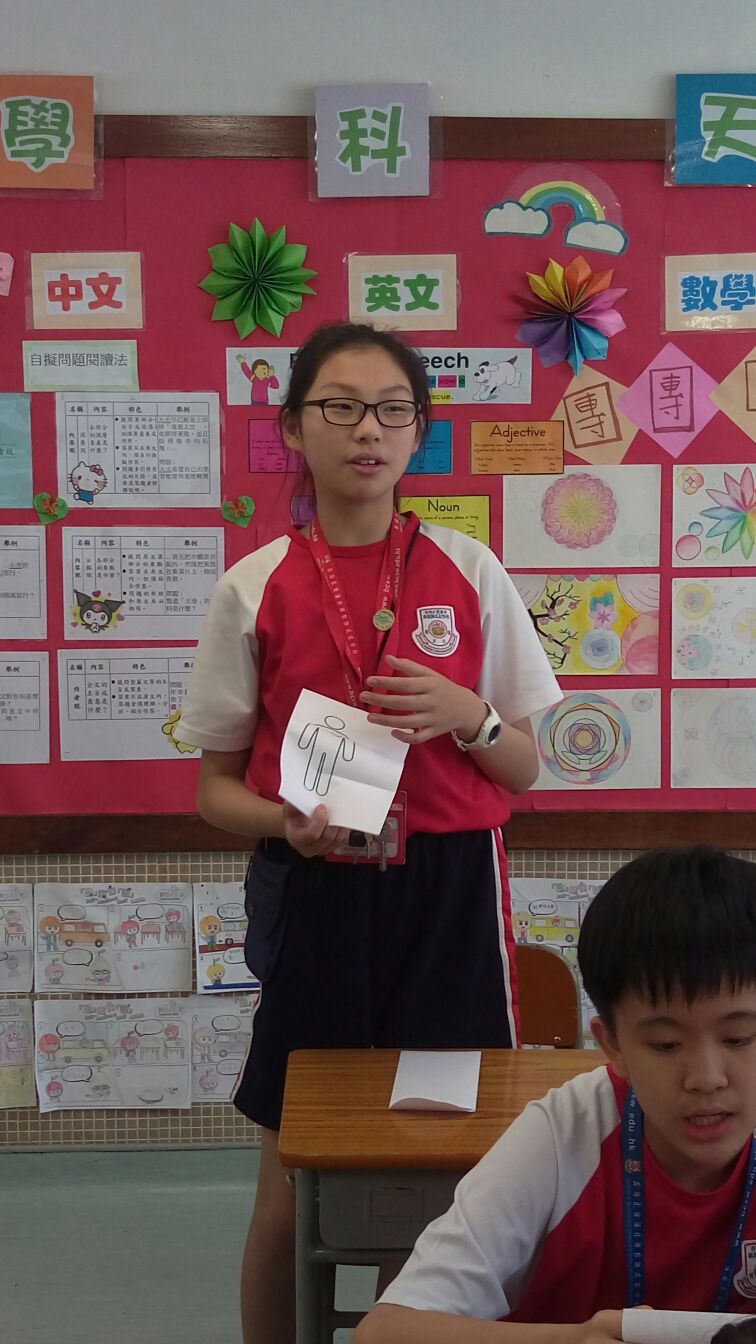 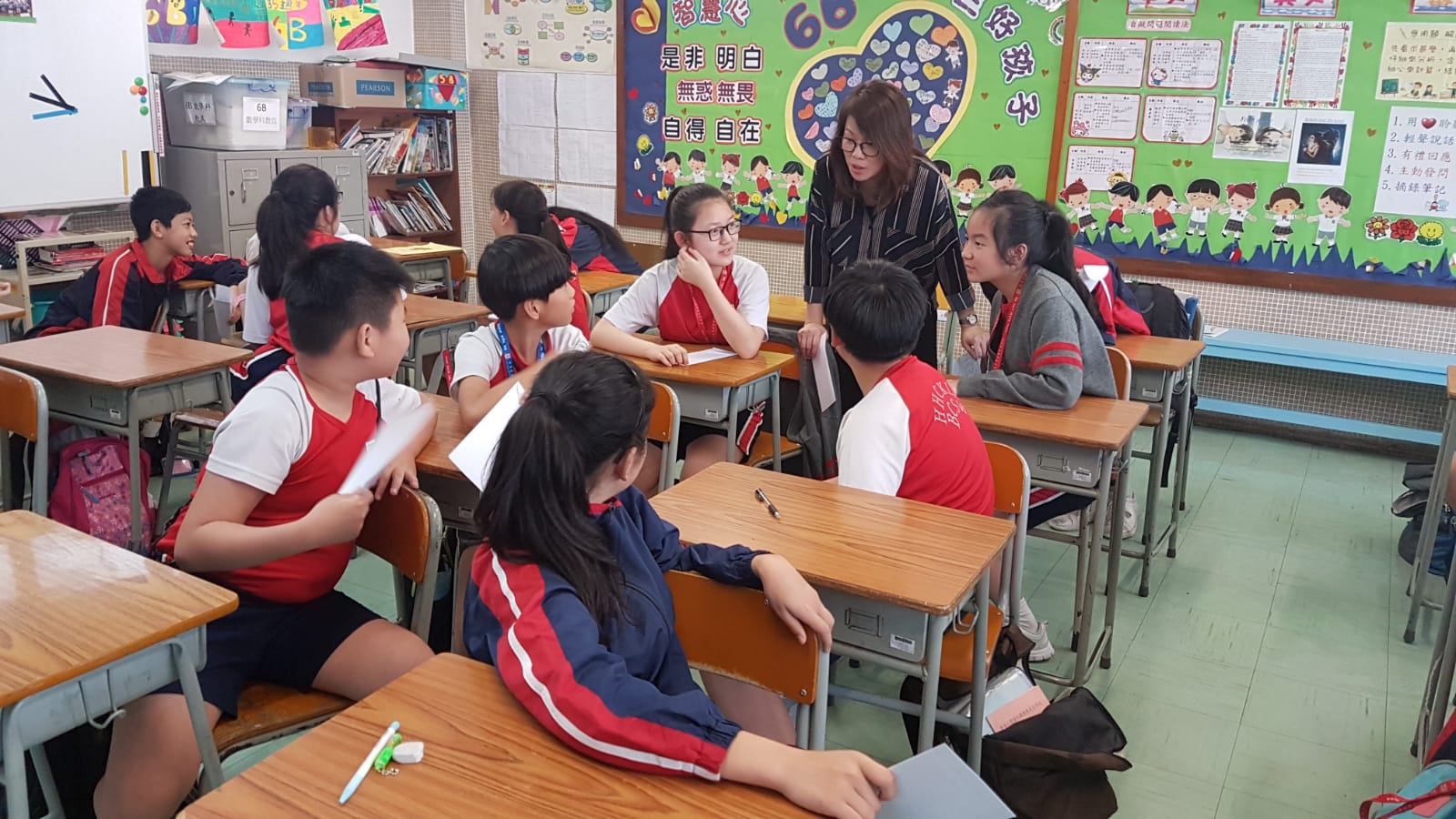 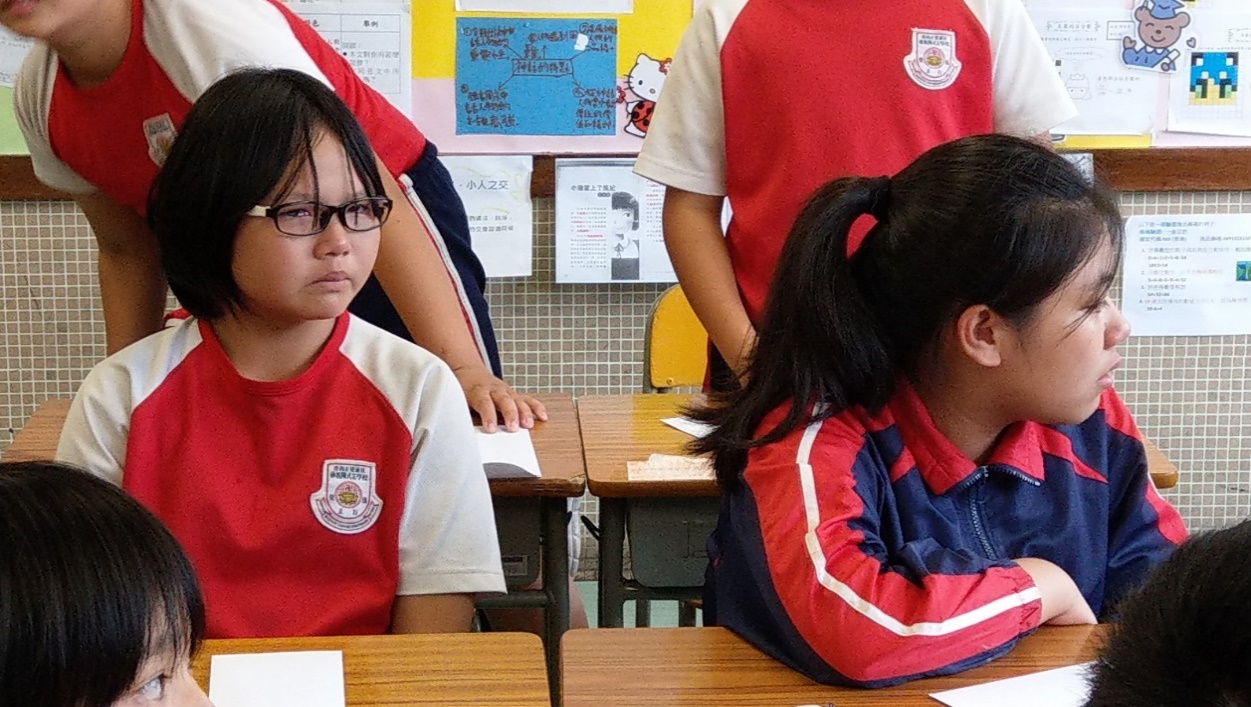 打開信封
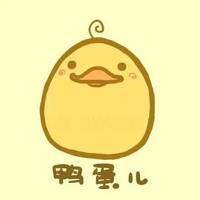 第五節:點燃心燈
教學目標：
學生能立志發願點燃自己生命之光、
為家庭留下貢獻、  為世界留下慈悲及光明。
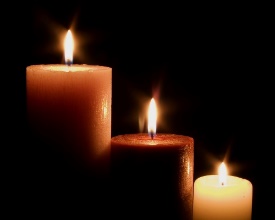 教學流程:
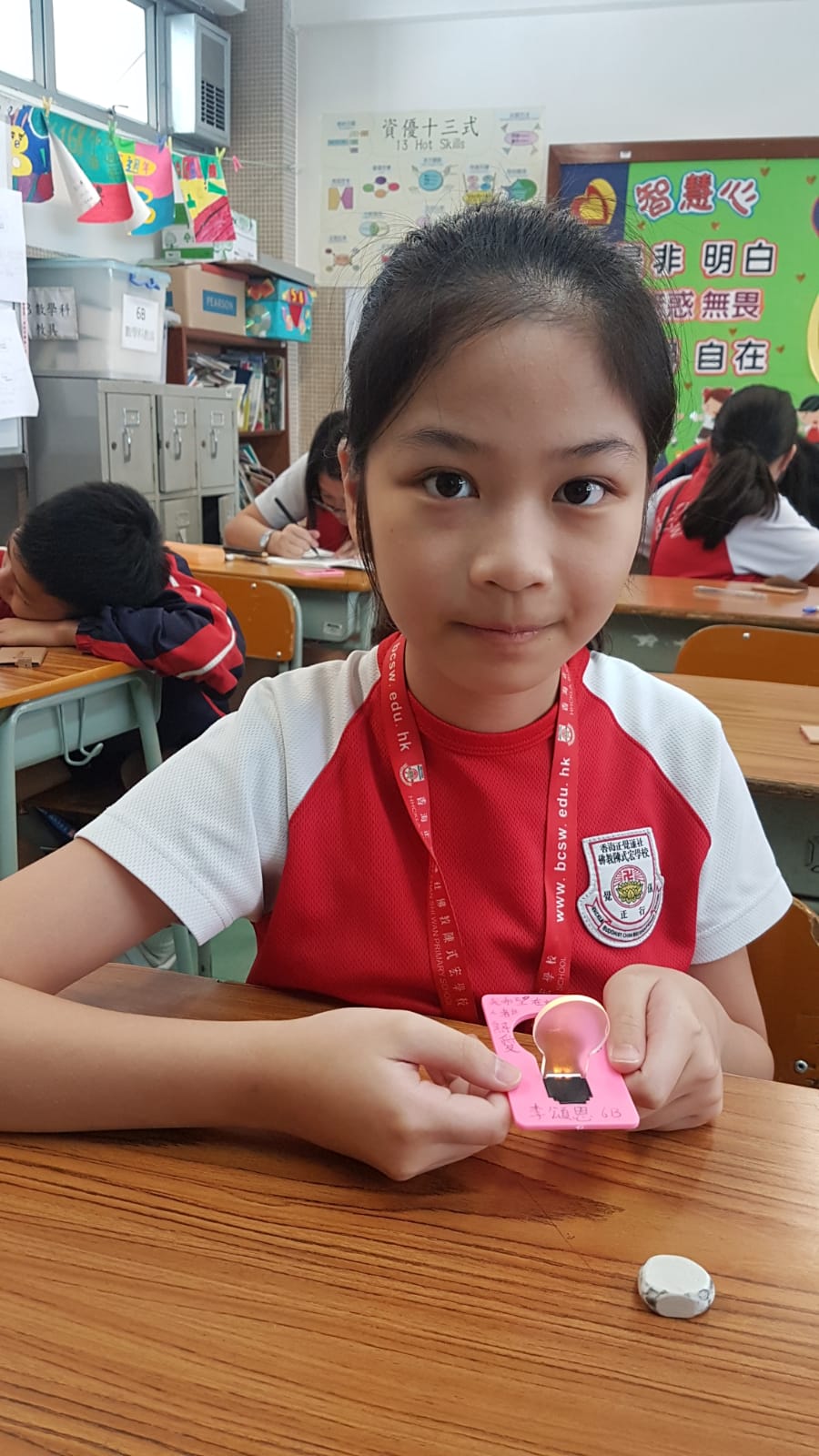 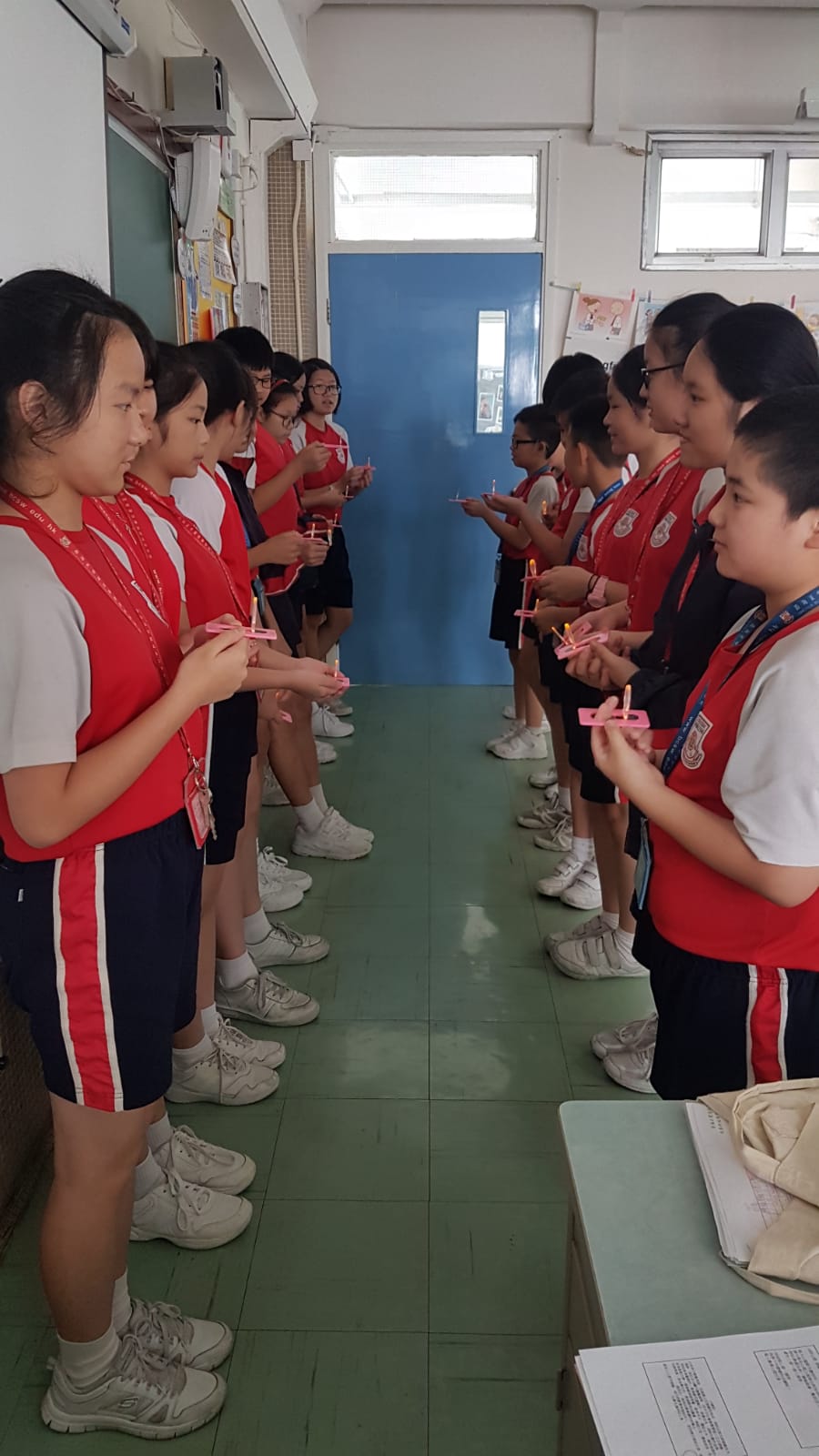 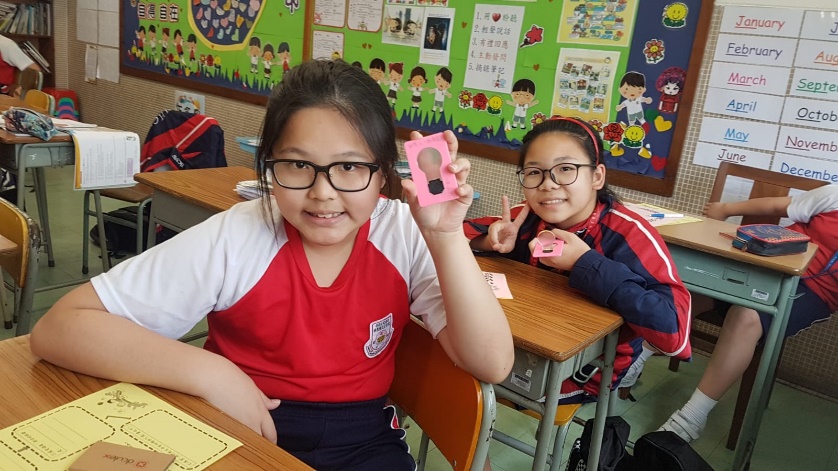 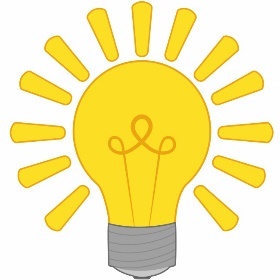 「從死看生·活着真好」成果
從教師的觀察及學生的學習作品中(工作紙)，老師可以肯定部份的小朋友對生死是有過經歷(例:曾目睹、家庭親身經歷過等等)，正正這次的生死教育課程，讓他們重新認識什麼叫生命(生老病死)和如何珍惜生命。
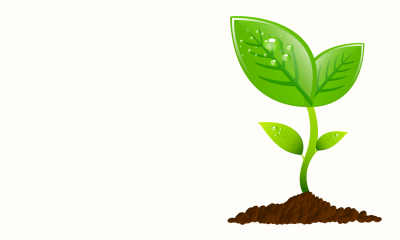 「從死看生·活着真好」成果
老師得着:
    沒有人教我死亡是甚麼，直至親人突然離世。生老病死是人生必經，但大家都不去講。生死教育可能很多人覺得太敏感而避而不談，但在課堂裏開放地和同學去討論生死時，能幫助他們反思自己的生命，啟發他們應該怎樣去生活。
     只要做好準備、預備足夠的人手和及時檢討跟進學生的情況，在學校推行生死教育是可行和有助學生成長的。
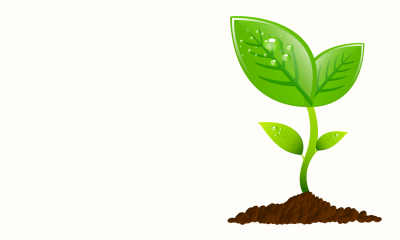 「從死看生·活着真好」成果
學生心聲:
6A黃學霖: 生死教育是一個十分有意義的課程。在過程中，我們可以深入了解自己，大聲地分享自己的心聲。一連5節的課堂，明白到生命中的快樂是不可或缺、各種負面的情緒是可以調節。在生命中難免有挑戰，只要好像再生戰士勇敢向前，前路是一定可以很美好。
6D鄭佳敏
上完生教課，我學會了就算人生不完美，也要活的精彩。同時，也明白了生命是可貴的。我會積極樂觀地面對生活。
6D鍾凱樨
上完生教課，我覺得自己原來十分幸福。當經歷了賣鴨蛋，我更知道好好過每一天，積極做事，孝順父母是十分緊要。
「從死看生·活着真好」成果
我們的期盼:
生命教育是教育孩子活出最好的生命。
生死教育是一種新嘗試，盼望能令孩子在活動中得到生命的啟發，明白死亡是生命的部分，從活動中思考活着的意義，珍惜生命。
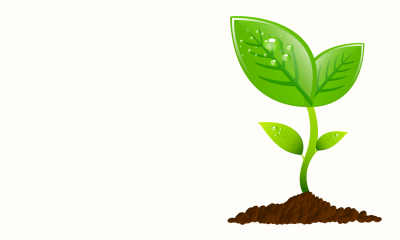 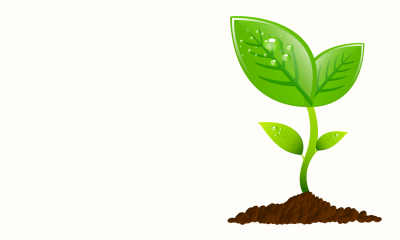 總結與前瞻
總結是次試行單元的成果:六年級學生重新認識何謂生命，也明白要珍惜每一分每一秒；班主任也非常投入當中的體驗和感受，過程中細心觀察和追蹤學生的狀況。
本課程很值得持續發展下去，建議每所小學高年級，嘗試切入此課題，讓小朋友明白生命的奇妙。
將生死教育正式加入下學年生命教育課程，並再優化有關的教學設計，讓六年級的小朋友從課堂中思考生命、學會珍惜生命。
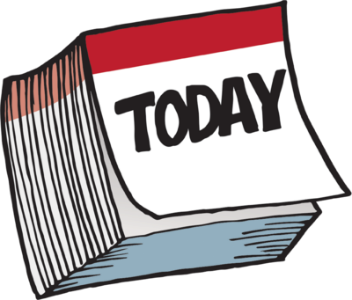 許多人嫌一天太長，
    但埋怨一生太短。

 願你
活在當下
在教育的路上
勇往直前，不枉此行。
 
 共勉。
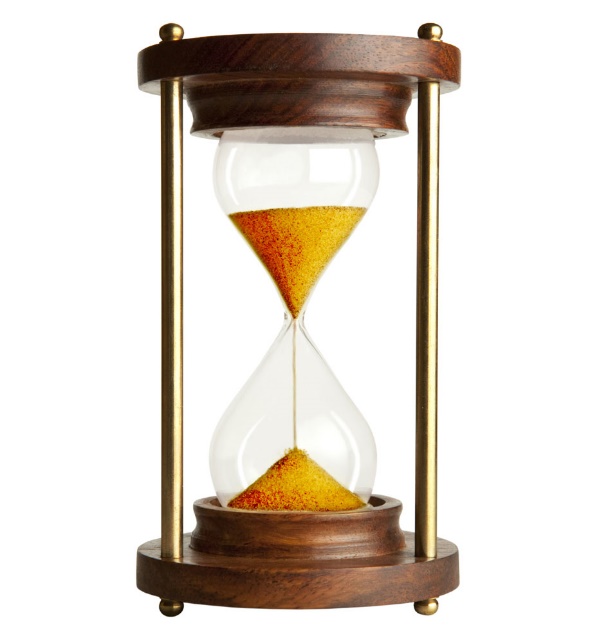